CHE 102 Spring 2021
Lecture 26a – Stereoisomers
Overview/Topics
Terminology
Optical Activity/Optical Rotation
Stereoisomers/Optical Isomers
Chiral/Achiral
Enantiomer
Diastereomer
Meso Compound
D/L, (+/-), R/S
Identify Chiral Carbons
Draw/ID Enantiomers, Diasteromers, Meso
Optical Rotation
S/F/G, P/C/B, O
Skills to Master
HW 26a
Read
Chapter 26
https://tophat.com/marketplace/science-&-math/chemistry/full-course/organic-chemistry-i-&-ii-steven-forsey/294/68270/
Children of Thalidomide
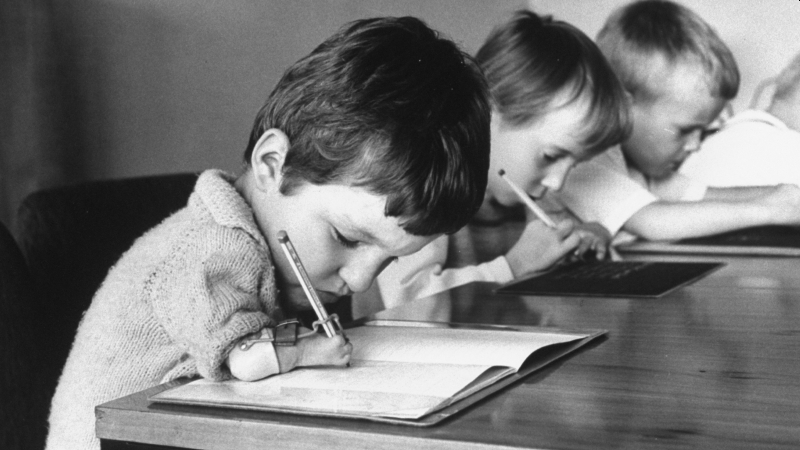 Cancer drug, sleep aid, morning sickness
1st stereoisomer = safe
2nd stereoisomer = birth defects
Phocomelia - resulted in shortened, absent, or flipper-like limbs.
https://helix.northwestern.edu/article/thalidomide-tragedy-lessons-drug-safety-and-regulation
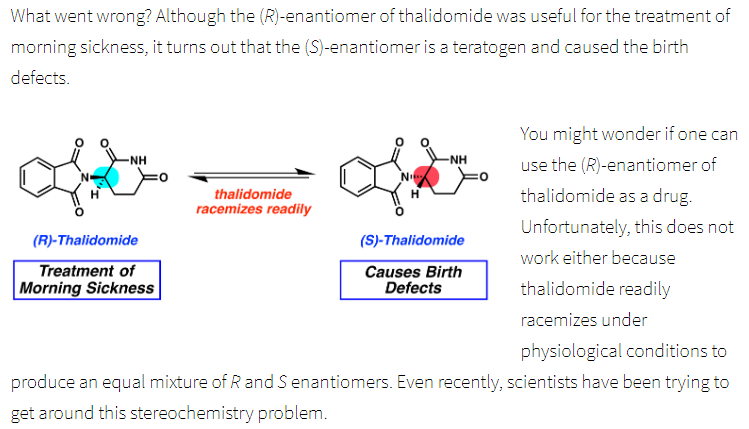 https://en.wikipedia.org/wiki/Thalidomide
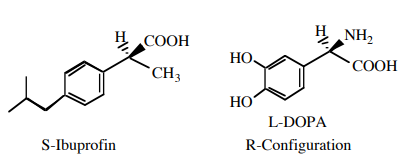 Importance of Stereoisomers
In a beaker (chemistry) = little difference (optical activity)
In a body (biochemistry) = can cause large differences
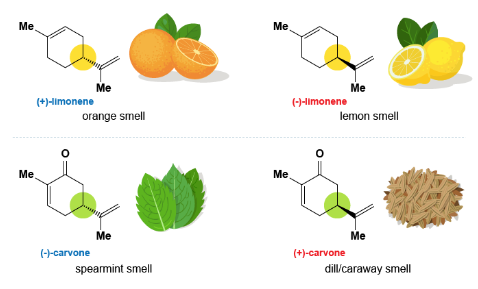 1st isomer = no headache
2nd isomer = headache
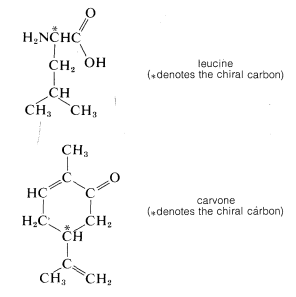 Different Tastes
1st isomer = sweet
2nd isomer = bitter
https://helix.northwestern.edu/article/thalidomide-tragedy-lessons-drug-safety-and-regulation
More examples in the future
Carbohydrates (Ch. 27) = D isomers
Amino Acids (Ch. 29) = L isomers
Enzyme Functionality (Ch. 30)
Metabolism (Ch. 34/35)
Different Smells
1st isomer = caraway
2nd isomer = spearmint
https://chem.libretexts.org/Bookshelves/Organic_Chemistry/Book%3A_Basic_Principles_of_Organic_Chemistry_(Roberts_and_Caserio)/05%3A_Stereoisomerism_of_Organic_Molecules
Isomers - Review
Same chemical Formula, Different Structure
How atoms connected
Orientation around C=C
Chirality
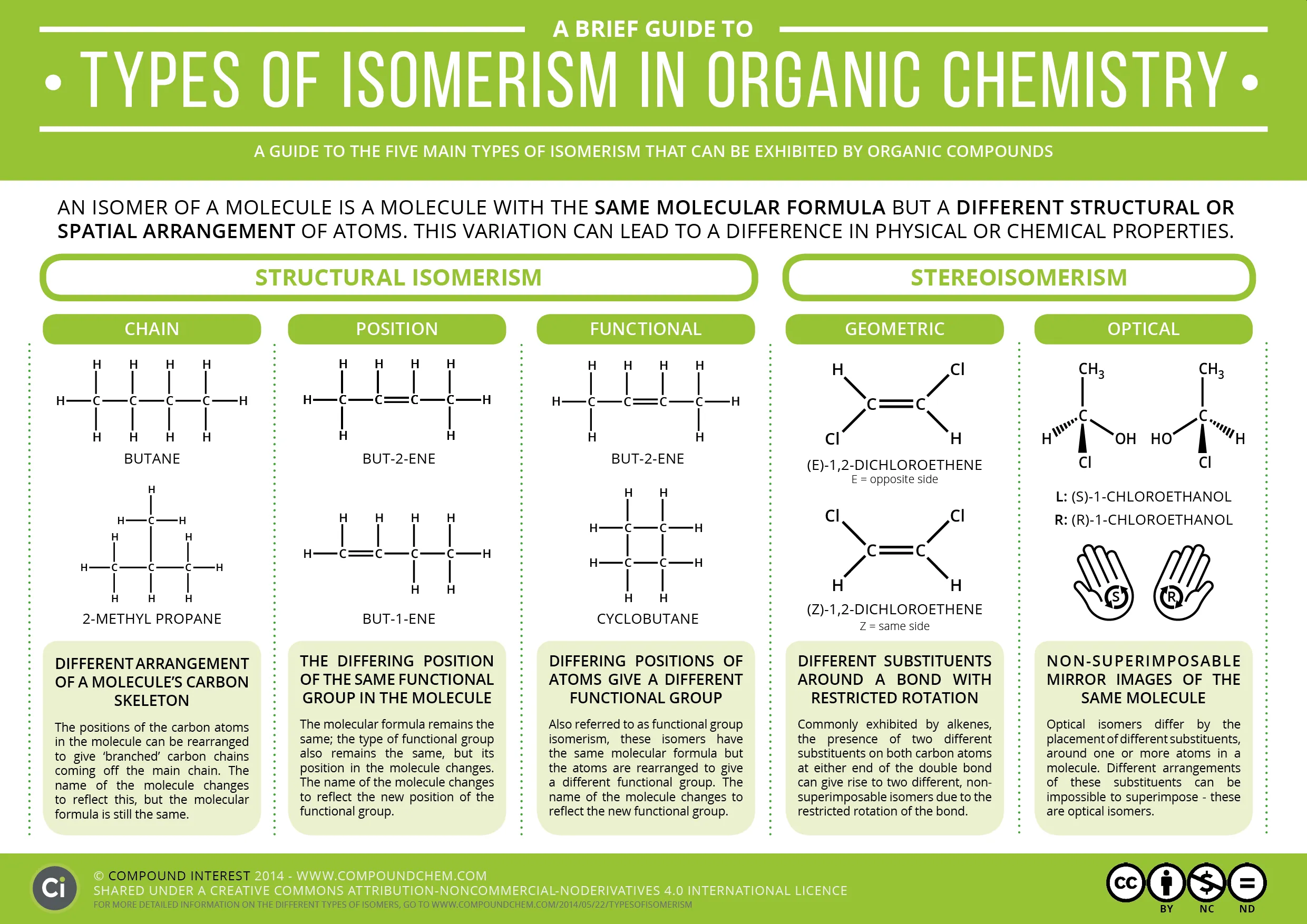 Ch. 19
Ch. 26
Ch. 20
https://www.compoundchem.com/2014/05/22/typesofisomerism/
Stereoisomers
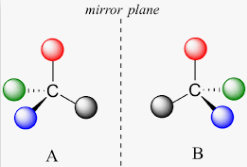 Representations
Wedge
Fischer Projection
Same Chemical Formula
Same Chemical Structure
Different Geometry around a “Chiral” carbon
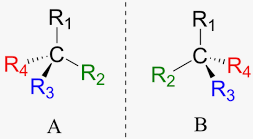 3 Types
Enantiomers
Diastereomers
Meso
Requirements
4 Bonds (C, sometimes N)
4 different groups
No additional planes of symmetry
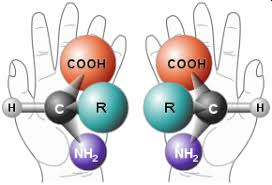 Effect on:
Physical
Chemical
Biological
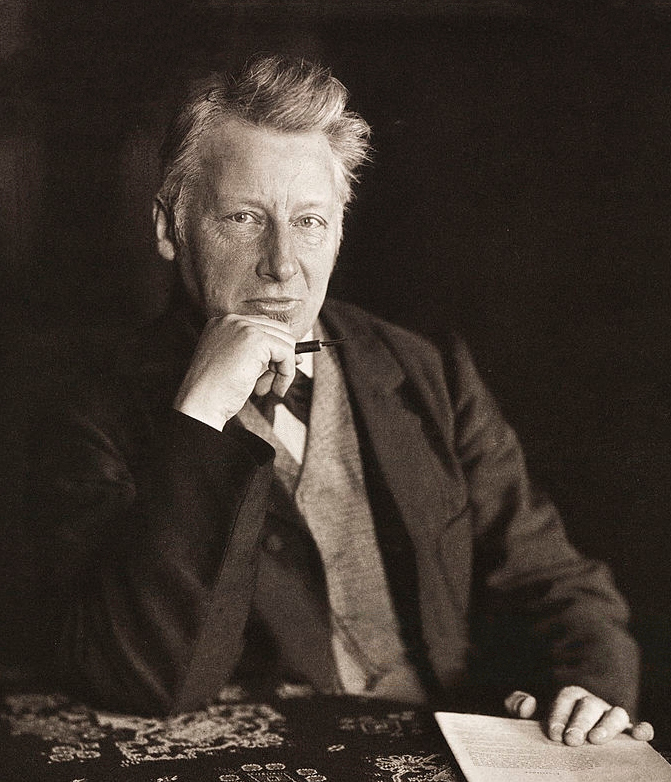 “Asymmetric” Carbon Atom
Center of “Dissymmetry”
Identifying Chiral Molecules
Requirements
4 Bonds (C, sometimes N)
4 different groups
No additional planes of symmetry or Not Superimposable
Lets Practice
J.H. van’t Hoff (1852-1911)
1901 – 1st Nobel Prize
Drawing Stereoisomers
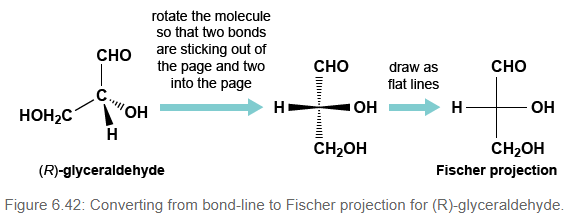 Sawhorse
Wedge Method
Fischer Projections
Most oxidized end up
Don’t change main change
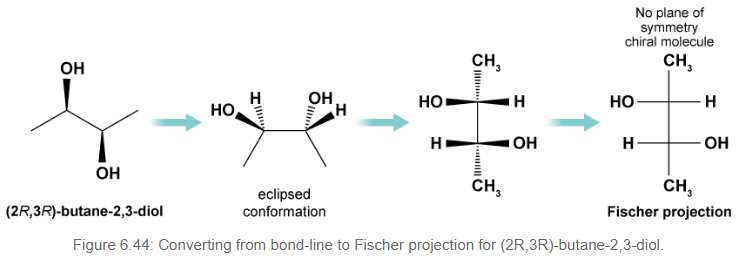 https://www.mdpi.org/molecules/wedge/
Lets Practice
Drawing Stereoisomers
“a few other examples”
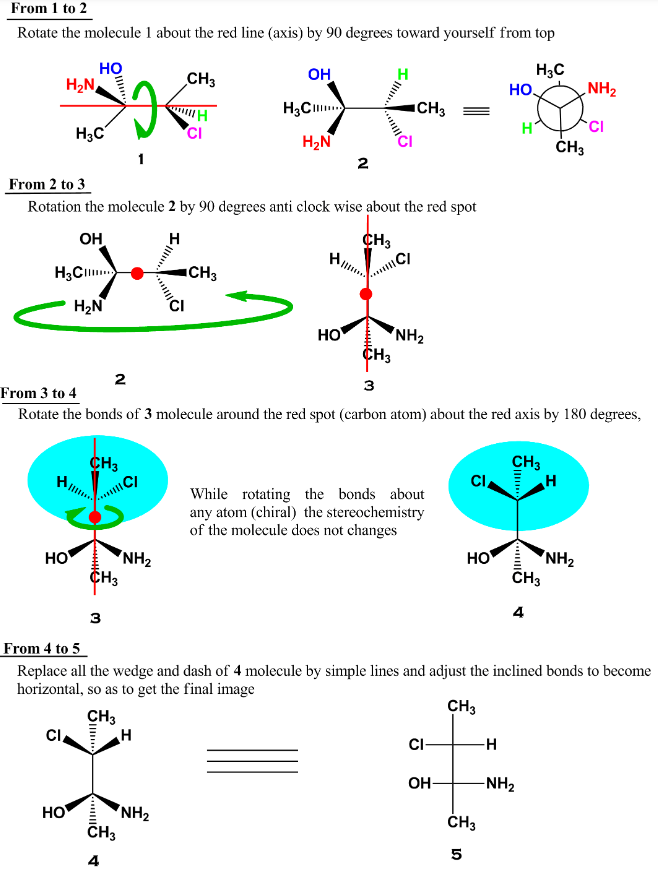 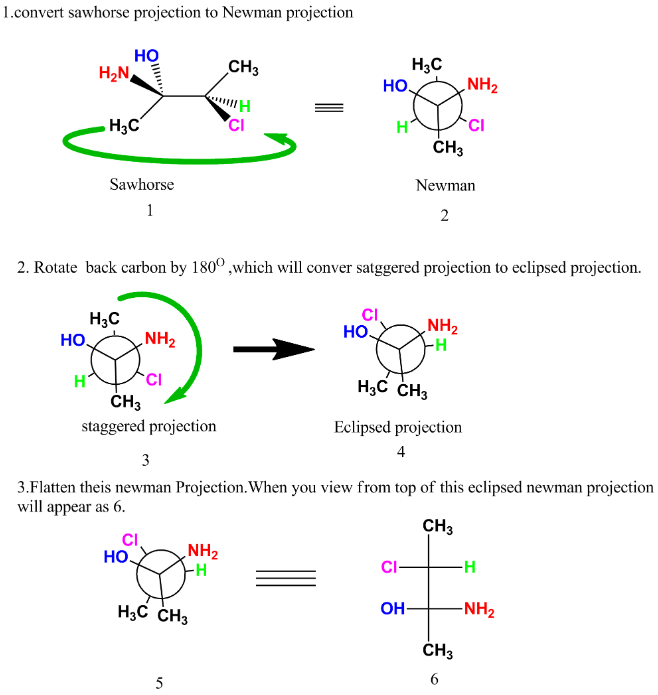 Same vs Different
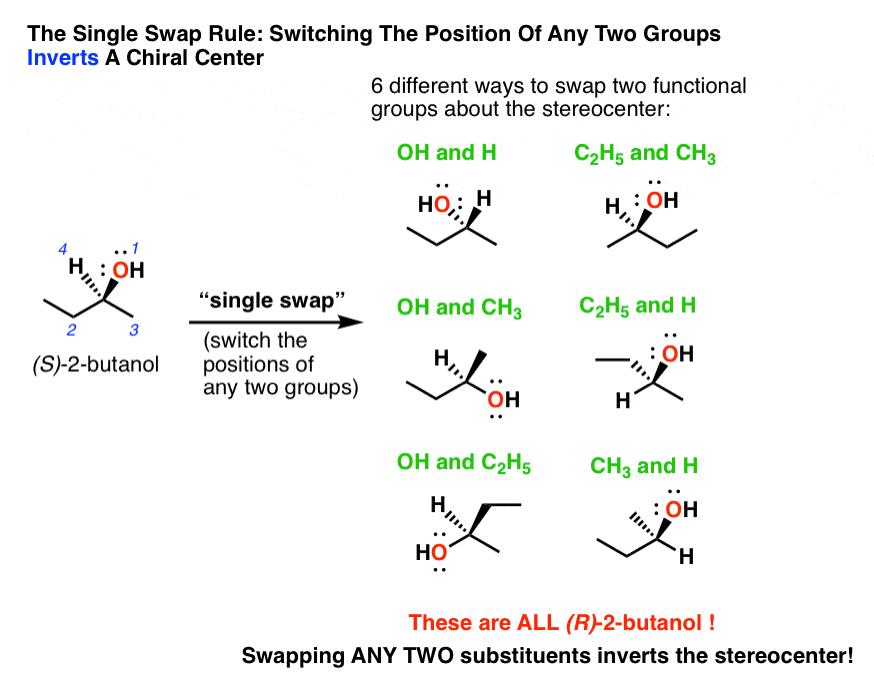 2 Methods
Read Book – rotations, flip, flops
Swap/Exchange
Odd = different molecule
Even = same molecule
Examples
Lets Practice!
Molecules with Multiple Chiral Atoms
# stereoisomers = (# chiral atoms)2
Number of chiral atoms
# Stereoisomers
3 Types of Stereoisomers
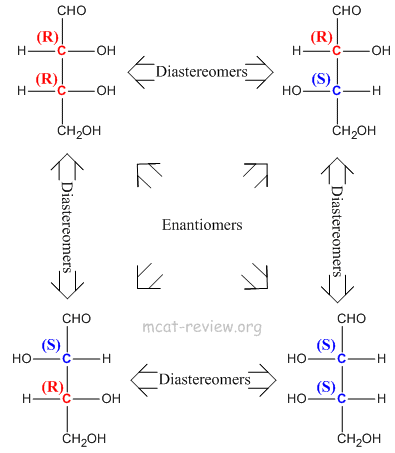 Enantiomers
Stereoisomers that are mirror images
Same Formula, Structure, Diff Geometry
Same Physical/Chemical Properties
Different Biological Properties/Optical Rotation
Diastereomers
Stereoisomers that are not mirror images
Same Formula, Structure, Diff Geometry
Different Physical/Chemical Properties
Different Biological Properties/Optical Rotation
Stereoisomers with an additional plane of symmetry (not chiral)
Meso
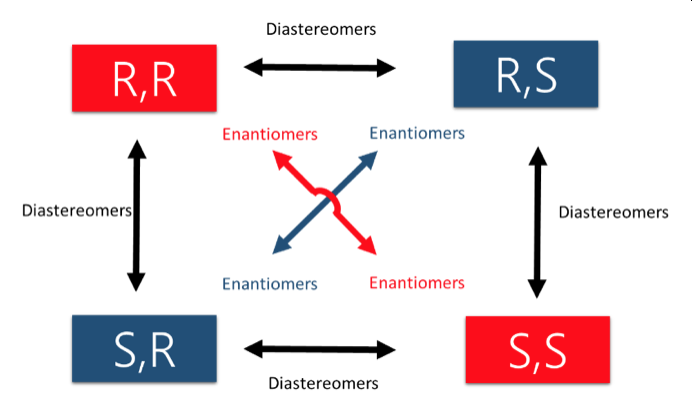 Same Formula, Structure
Different Physical/Chemical Properties
Different Biological Properties/Optical Rotation
3 Types of Stereoisomers
Enantiomers
Stereoisomers that are mirror images
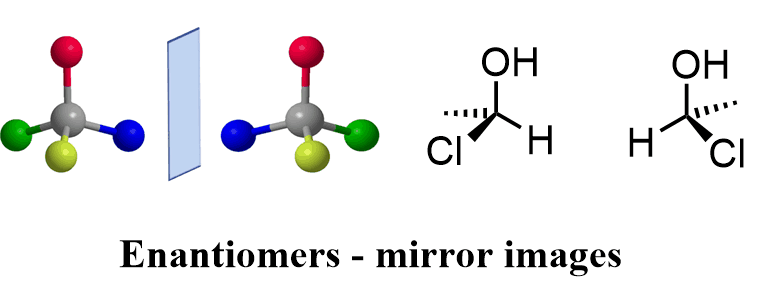 Same Formula, Structure
Same Physical/Chemical Properties
Different Biological Properties/Optical Rotation
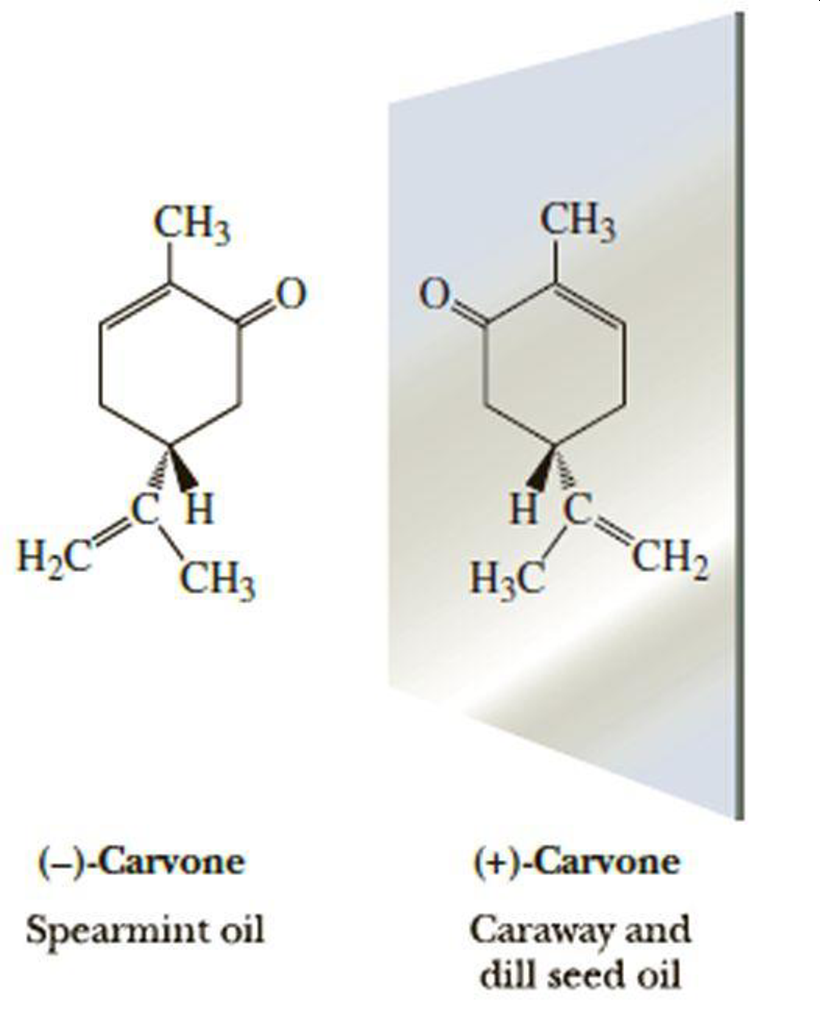 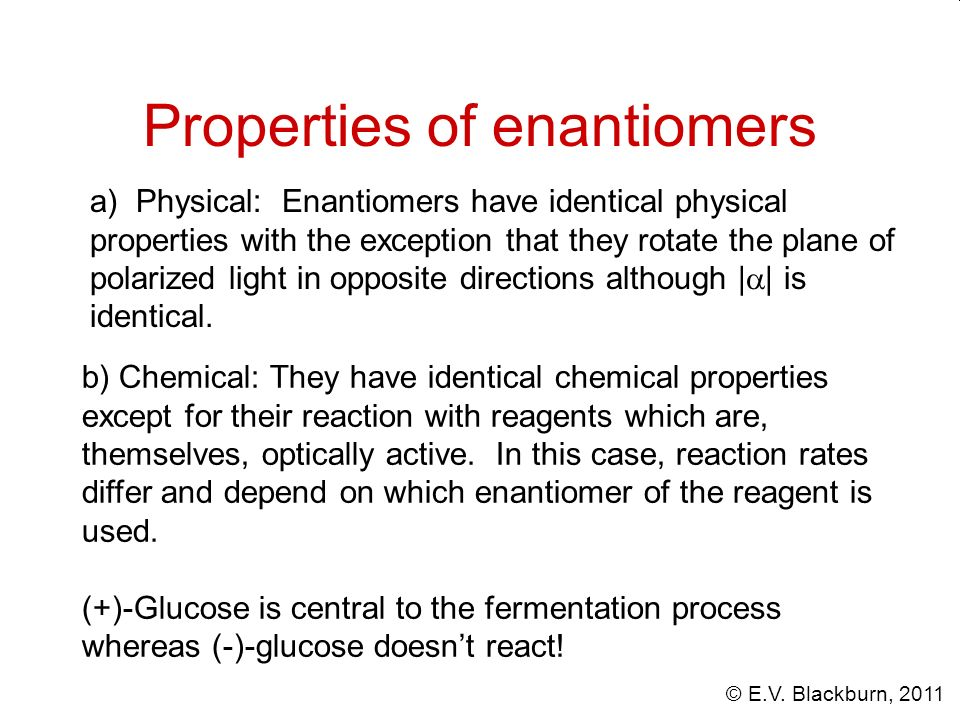 3 Types of Stereoisomers
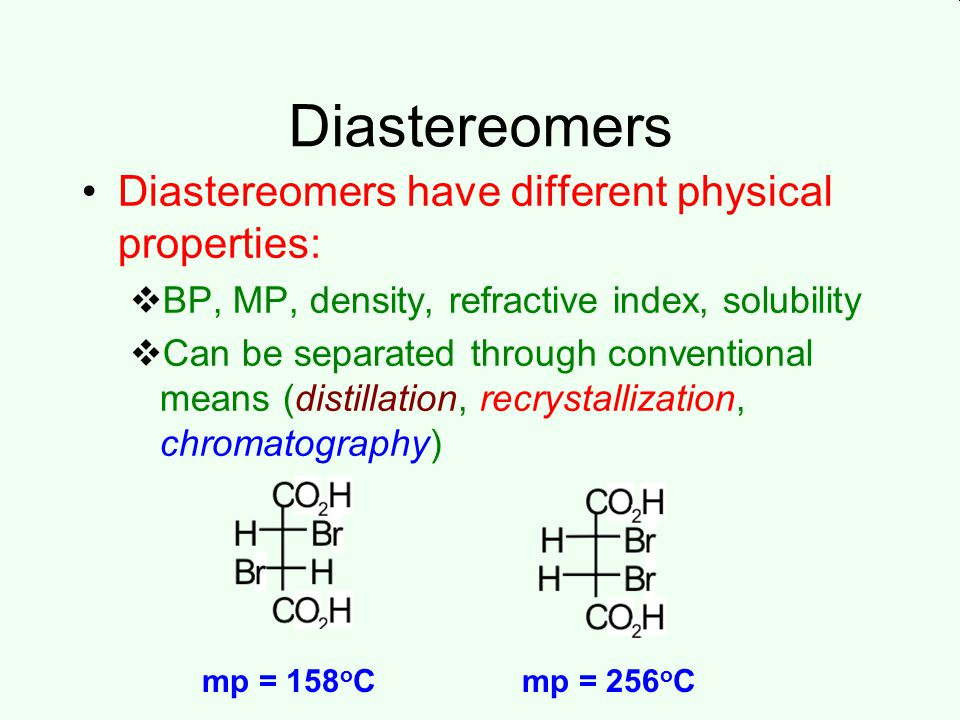 Diastereomers
Stereoisomers that are not mirror images
Same Formula, Structure
Different Physical/Chemical Properties
Different Biological Properties/Optical Rotation
3 Types of Stereoisomers
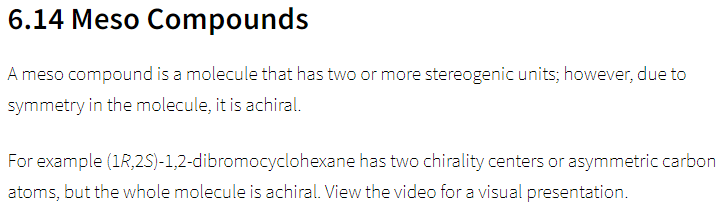 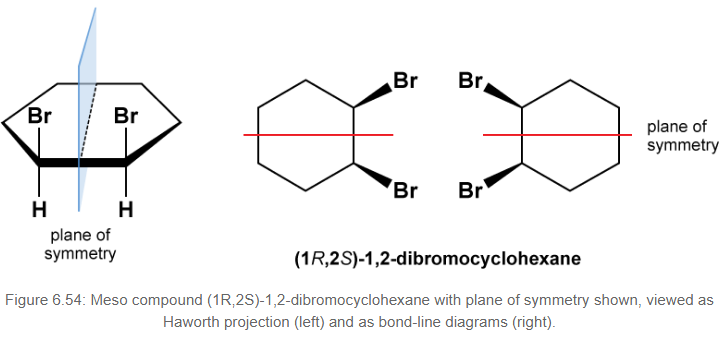 Stereoisomers with an additional plane of symmetry (not chiral)
Meso
Same Formula, Structure
Different Physical/Chemical Properties
Different Biological Properties/Optical Rotation
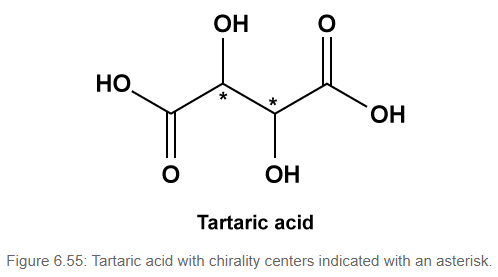 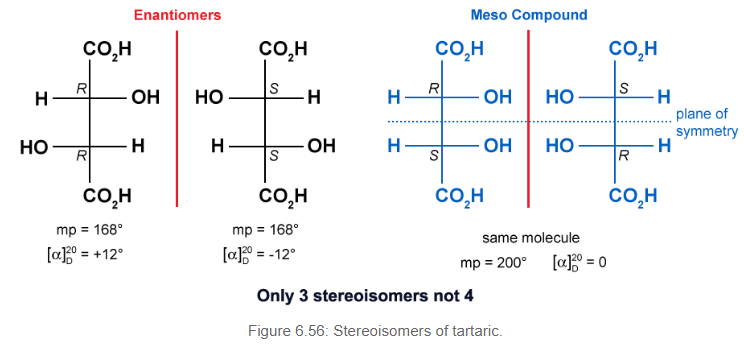 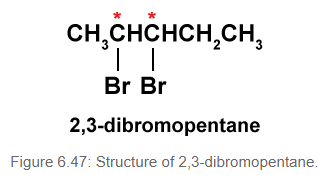 Identifying and Labeling - E,D,M
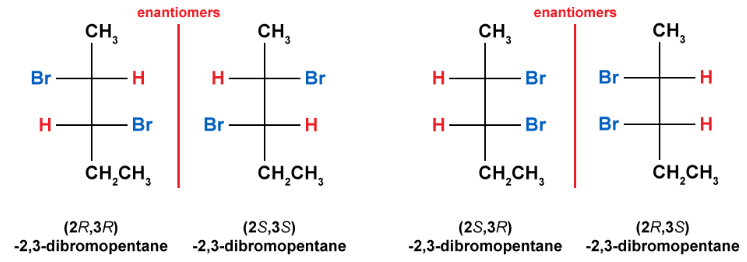 Identifying and Labeling - E,D,M
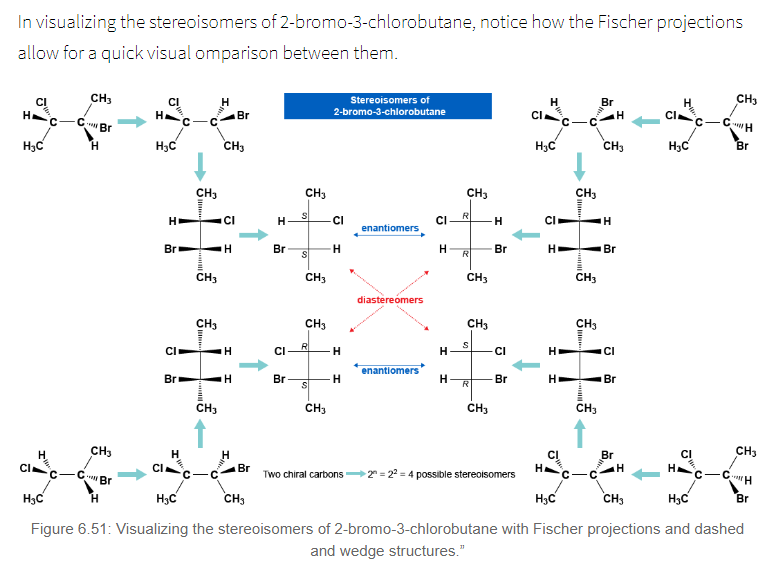 Lets Practice
Racemic Mixture
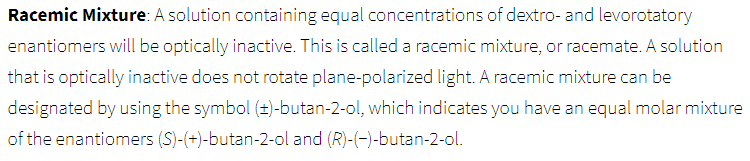 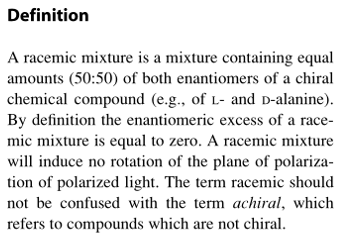 Racemization
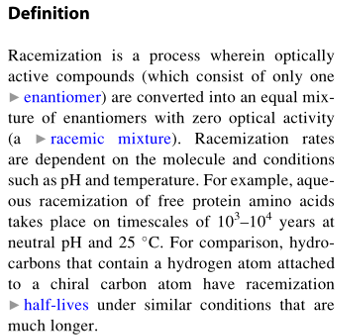 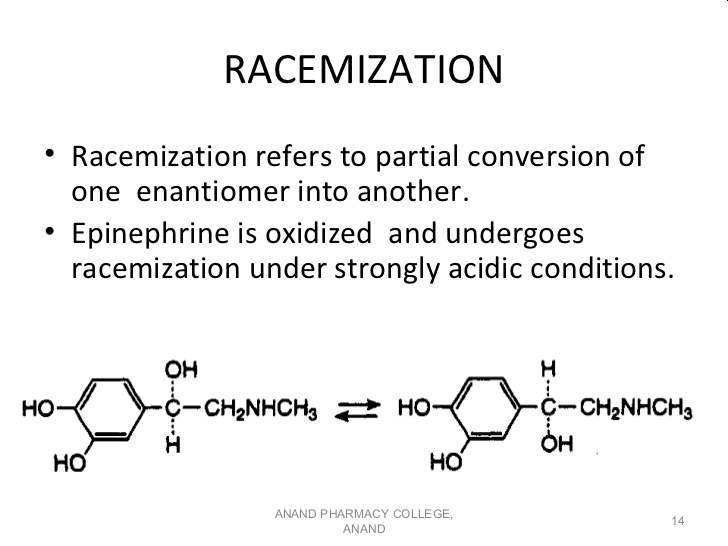 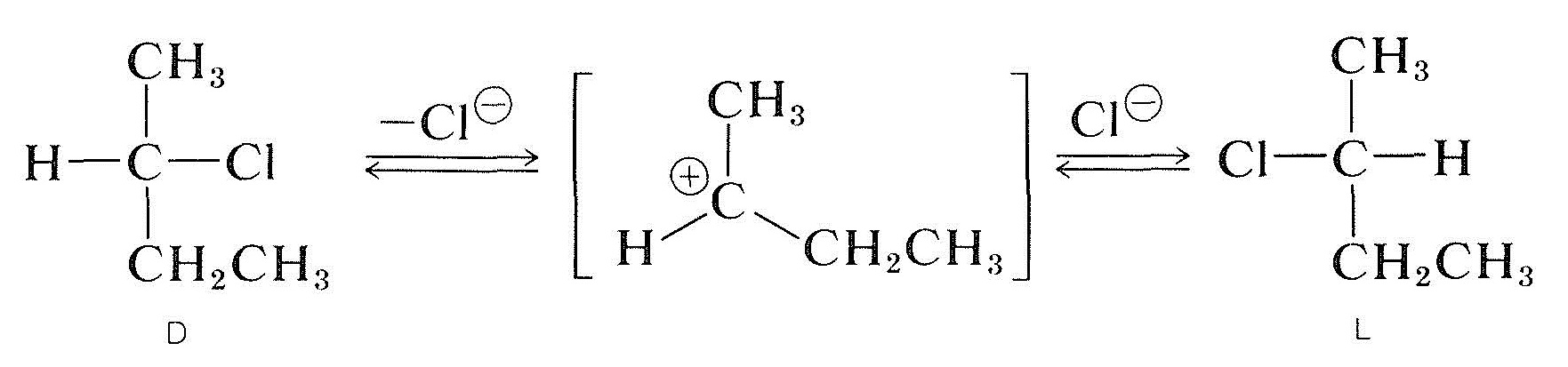 Stereoisomer Nomenclature
D/L:  Dextrorotary and Levorotary: based on direction of optical rotation
+/- : based on direction of optical rotation
R/S : based on priority of group, clockwise (R), counterclockwise (S)
D/L : Orientation around last chiral carbon (Carbohydrates/Amino Acids)
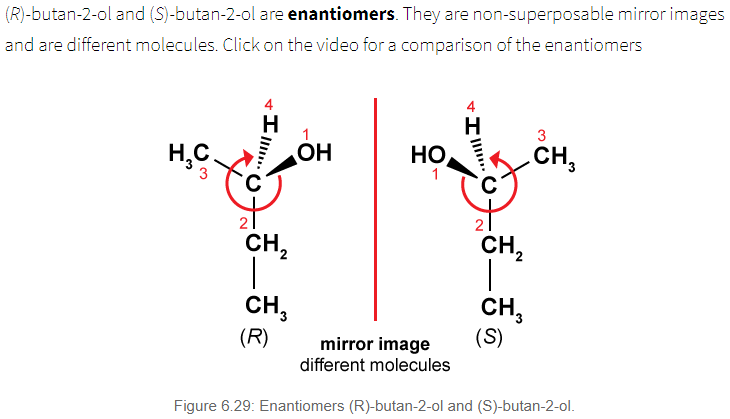 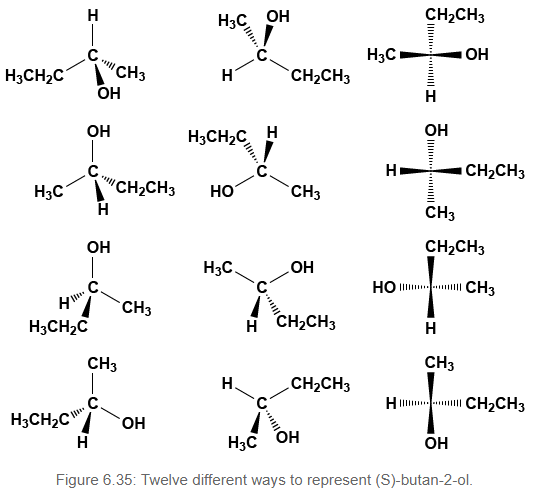 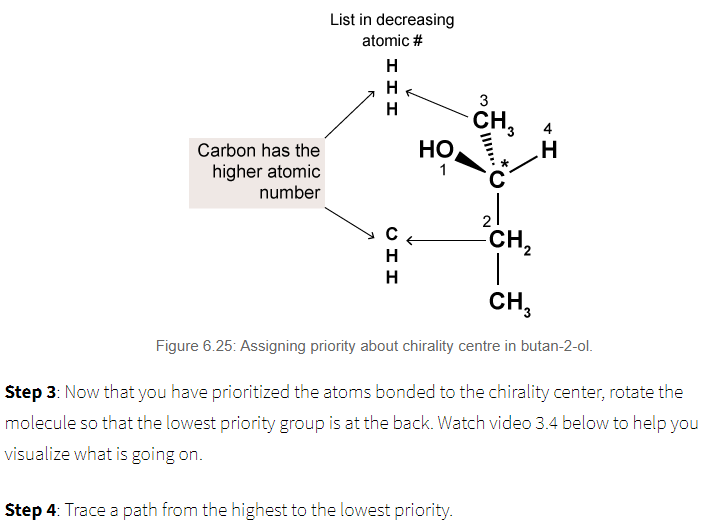 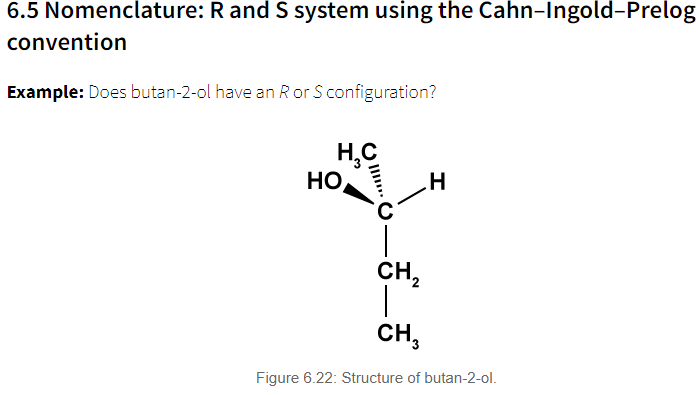 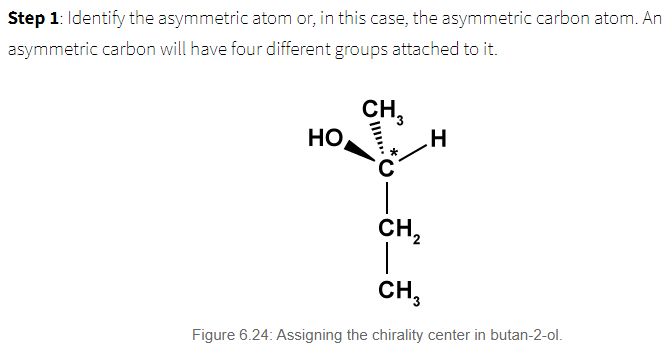 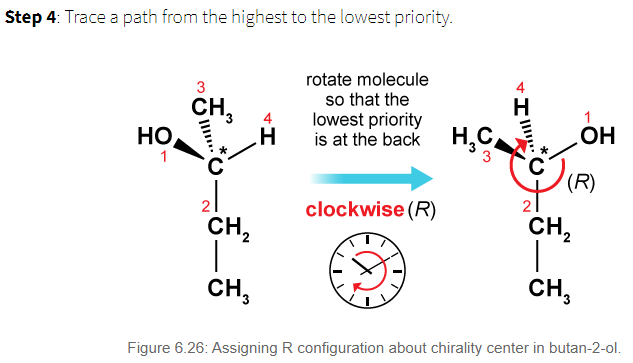 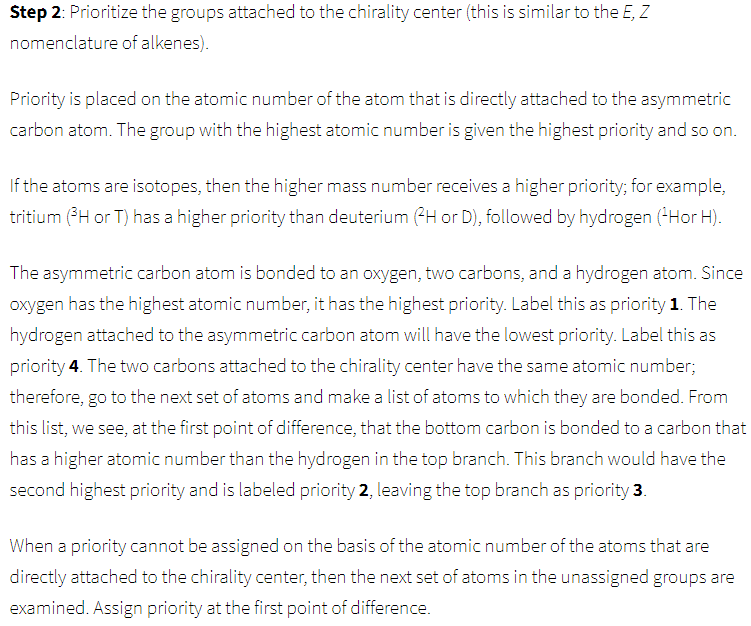 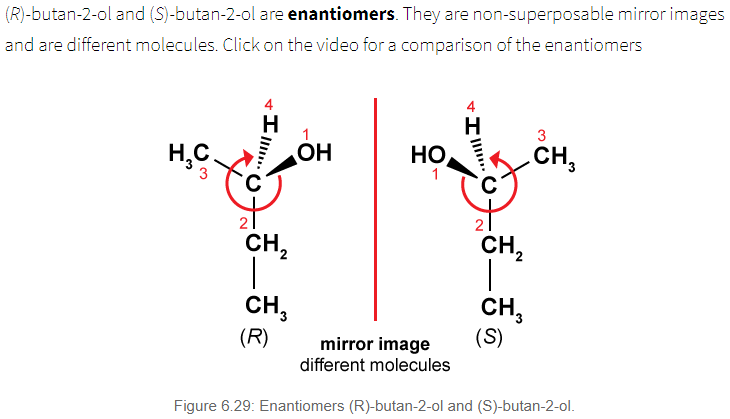 https://tophat.com/marketplace/science-&-math/chemistry/full-course/organic-chemistry-i-&-ii-steven-forsey/294/68270/
Optical Activity
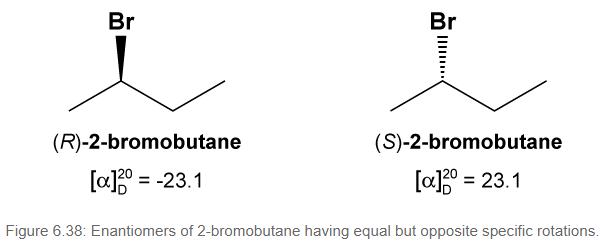 Rotation
Almost only Physical property that can differentiate between enantiomers
D/L:  Dextrorotary and Levorotary: based on direction of optical rotation
+/- : based on direction of optical rotation
Polarized Light
Normal/Unpolarized  Light
Vibrates only in one direction
Vibrates in all possible directions
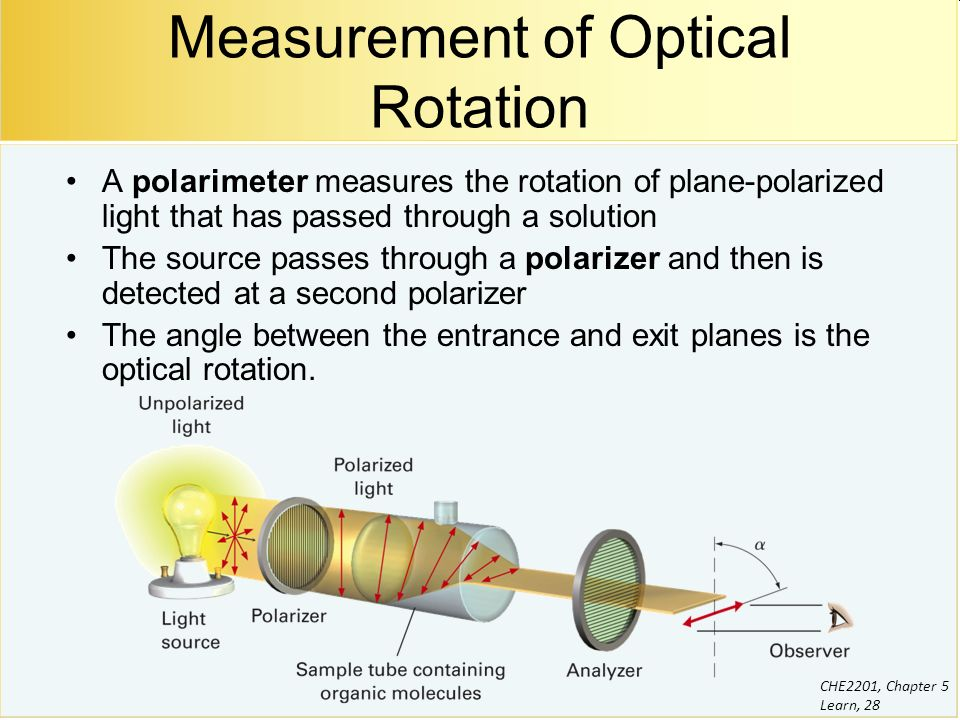